Моя семья 
в годы Великой Отечественной войны
Автор:
Сахан Любовь Алексеевна, 
учитель истории
ГБОУ СОШ №30 г.Сызрани
Вставай, страна огромная,Вставай на смертный бой С фашистской силой темною, С проклятою ордой!
Ассоциации
Война – это….(ученики озвучивают ответы)

Что Вы знаете о В.О. войне?
Ваше отношение к войне?
Сызрань в годы В.О. войны (сообщение уч-ся)
Великая Отечественная война оказала огромное воздействие  на дальнейший ход истории, но принесла огромное горе практически в каждую семью…
Огромное горе войны коснулось каждой семьи…
Я шлю письмо из сорок первого.
Взгляни на снимок, человек родной.
На нем я вместе с нашими ребятами.
Ты посмотри, какой я молодой…
Какой след оставила Великая Отечественная война в Вашей семье?
Учащиеся  представляют материалы исследовательских работ «Моя семья в годы В. О. войны»
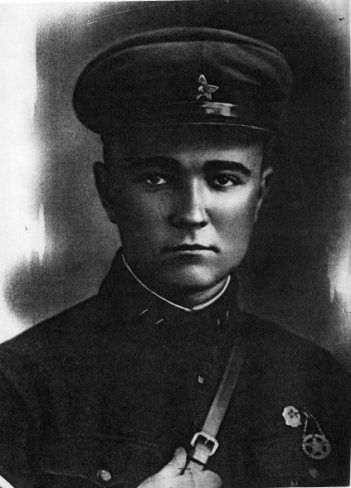 Шапошников
 Виктор Сергеевич – 
участник В.О.войны, 
прадед Буториной Анны
(защита проекта уч-ся)
Богачёв Николай Осипович-
гвардии старший сержант,
зенитчик,
 старший брат деда
 Максима Пестова

(защита проекта уч-ся)
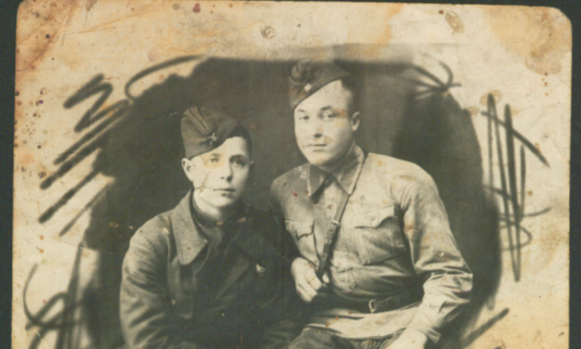 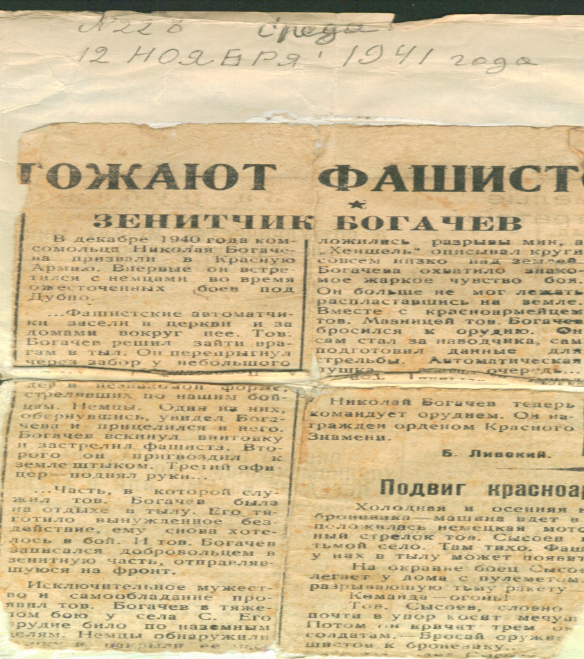 Битюгов 
Василий Иванович – 
 участник В.О.войны, 
моряк-сержант,
 учитель истории и географии,
 дедушка Дергачева Дмитрия
(защита проекта уч-ся)
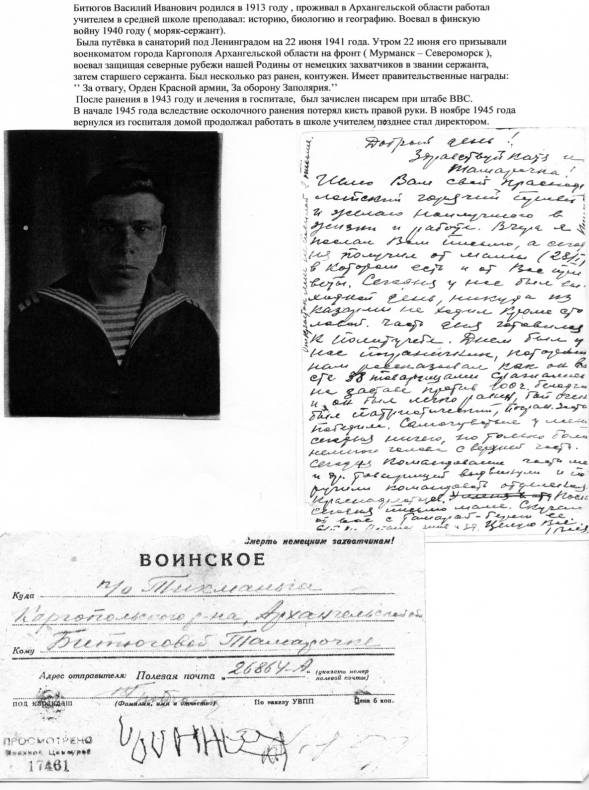 Краткий обзор истории периода Великой Отечественной войны показал, что подвиг народа не остается в прошлом.     Каждая семья помнит своих ГЕРОЕВ, гордится ими.Давайте хранить память и передавать ее будущим поколениям!
Вопросы и задания:
Выучите наизусть стихотворение любимого поэта о Великой Отечественной войне.
Напишите эссе на тему: «Есть ли место войне на Земле ?»
Подготовьте проект «Земляки-фронтовики».